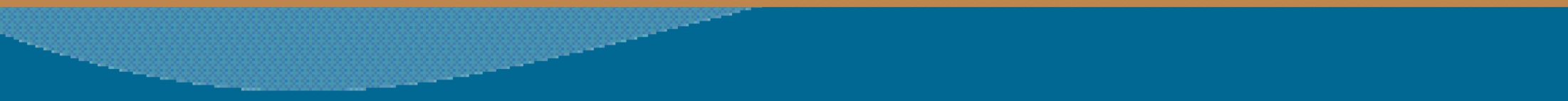 WELCOME! To the 3rd Annual RSAT workshop -July 18-19, 2014, Chicago
Supporting Co-occurring Recovery in RSAT Programs:Check-in and Updates
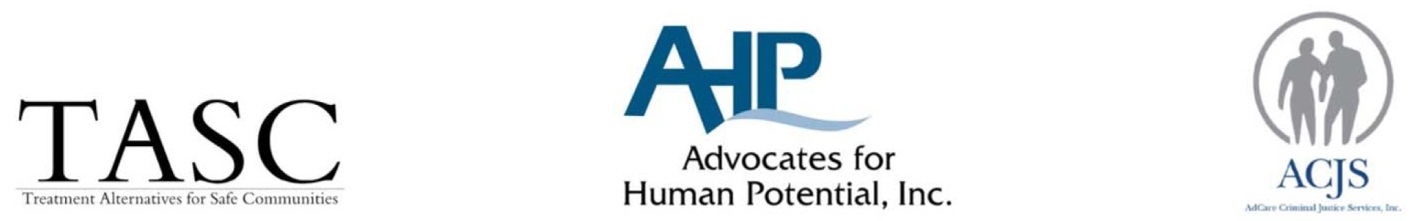 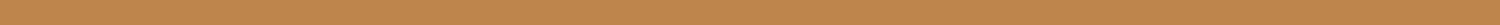 This presentation is available online at www.RSAT-TTA.com
Phillip BarbourTreatment Alternatives for Safe Communities Niki MillerAdvocates for Human Potential
Supporting Co-occurring Recovery in RSAT Programs:
Check-in and Updates
7/15/2014
2
Goals
We hope to accomplish the following:


Provide a review and updates on recent changes 

Hear about what is & isn’t working in RSAT programs  

Gather insights into future training needs
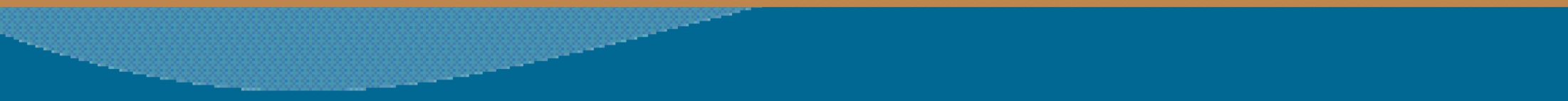 7/15/2014
3
[Speaker Notes: Trainer: Integrated behavioral health treatment for substance abuse and mental health disorders is quickly becoming the standard of care in the field. Recovery for individuals with serious mental health issues is more likely when both disorders are addressed.]
Learning Objectives
Participants will  be able to:

Compare types of assessments RSAT programs use

Describe changes to the DSM-5 most relevant for RSAT

Discuss resources for release planning and transitions to community care resulting from ACA and Federal Parity 

Identify future training needs on COD topics
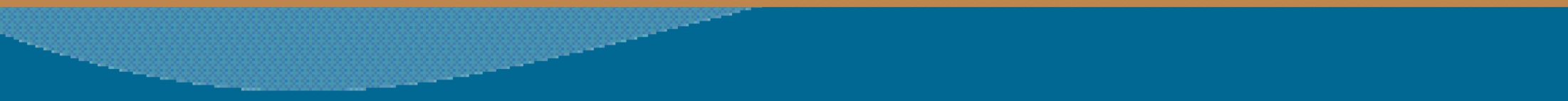 7/15/2014
4
What we will cover
Discussion of screening & assessment and what’s use in RSAT


Changes-DSM-5: substance-related disorders, PTSD & functioning


Resources for aftercare planning  - results of Parity Law and ACA 


Future training requests and technical assistance needs 


Comments, additions and requests?
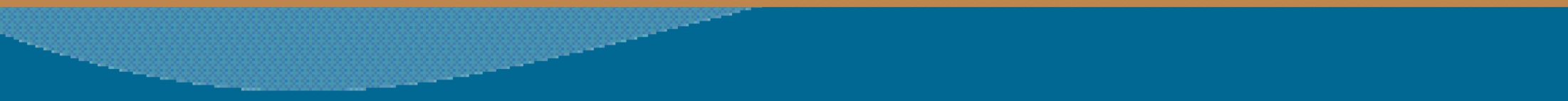 7/15/2014
5
[Speaker Notes: F
T
F
F
F
T
T]
Review
Use of specialized screening and assessment instruments
Distinctions between clinical and forensic assessment 
Specialized services, referrals, transitional planning for community MH services (Peters et. al., 2008).
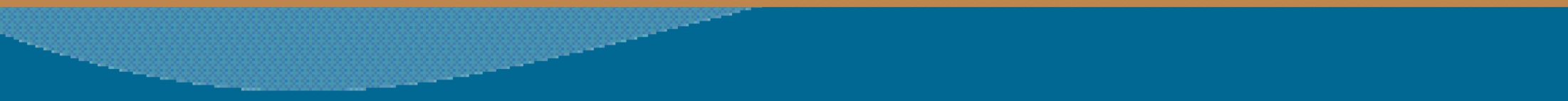 7/15/2014
6
Assessment
Screening - a “yes” or “no” answer
		     
Clinical assessment - nature/severity of mental health & substance use disorders 

Risk and needs assessment - flags high risk offenders; security level; priority programs to target criminal behaviors
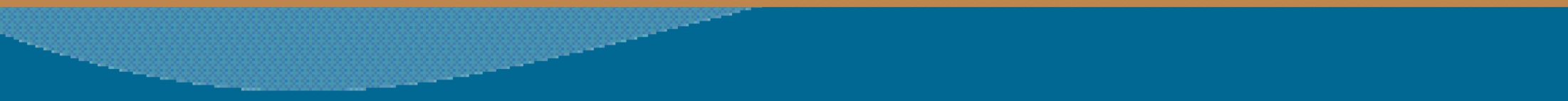 7/15/2014
7
Who Has a Co-occurring Disorder?
Sara - age 22; convicted of opiate trafficking;  history of violent victimization by partner.  Began using prescription opiates in 8th grade—supplementing with heroin before arrest. Would not cooperate with state’s attorney; claimed boyfriend knew nothing about opiate trafficking activities.  Experienced intense opiate withdrawal when she entered prison. 
SUD
Mental Illness
Neither 
Co-occurring disorder?  yes  no 
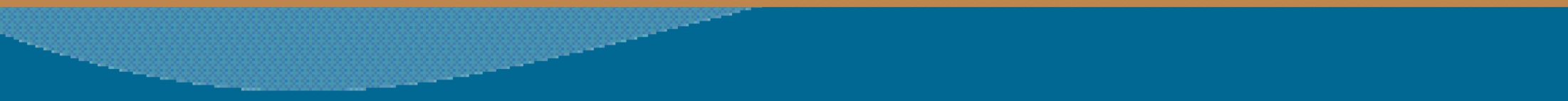 7/15/2014
8
Who Has a Co-occurring Disorder?
Brian – age 33; In college, began heavy use of cocaine and binge drinking. Started having violent episodes with roommates and dropped out of school. Family found him living in an abandoned building. Remained homeless, was arrested for public nudity, drunk and disorderly, and shoplifting, etc. more than 25 times. Last time he hit an officer because he thought an alien told  police to arrest him. 
SUD
Mental Illness
Neither 
Co-occurring disorder?  yes  no 
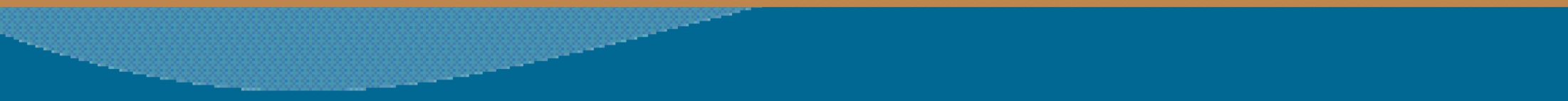 7/15/2014
9
Who Has a Co-occurring Disorder?
Roger- age 54; convicted of felonious sexual assault on a child. Reports periodic alcohol use. Successfully paroled for 9 months; passed urine screens. Violated the terms of release by moving in with a woman and her two young children.  Very depressed about parole revocation. 
SUD
Mental Illness
Neither 
Co-occurring disorder?  yes  no 
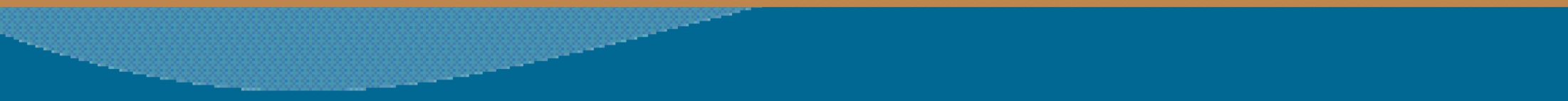 7/15/2014
10
Prioritizing the needs of the offender
Which comes first, the chicken or the egg?
What has your experience told you?
Discussion: What  screening & assessment tools do your programs use?
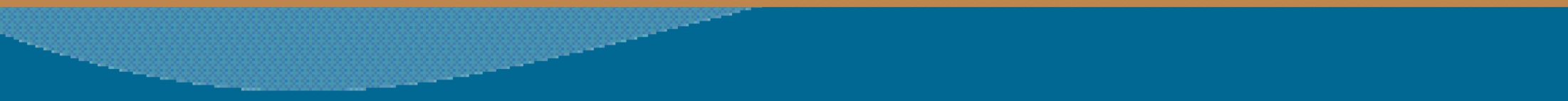 7/15/2014
11
Who Has a Co-Occurring Disorder?
Sara- There is no indicator that Sara has a mental health disorder, but there are indicators that she is dependent on opiates.  From this description Sara does not appear to have a co-occurring disorder. There is a history of victimization, which can be a risk factor; however, it does not mean a mental health disorder is present, especially if her routine screening for MH disorders at intake was negative. Ongoing screening for mental health issues would be appropriate for Sara while she is in the RSAT program.
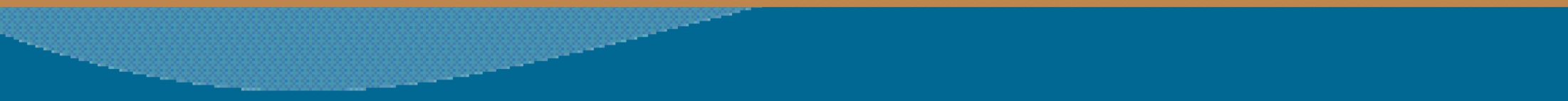 7/15/2014
12
Who Has a Co-Occuring Disorder?
Roger-  Many offenders that do not have a depressive disorder state they are depressed about their situation, but that is a fairly normal reaction to parole revocation. Since there is nothing else in Roger’s profile that indicates he has a mental disorder,  and it is not certain that he has a substance use disorder.  Unless results of routine mental health screening at intake show cause for concern, he probably does not have a co-occurring disorder. Screening for his alcohol use is required before he can be included or ruled out of RSAT.
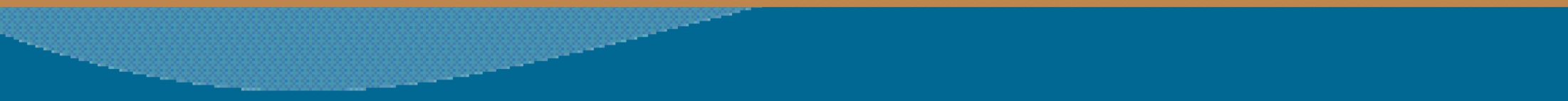 7/15/2014
13
Who Has a Co-Occuring Disorder?
Brian – Brian’s profile points to a serious mental disorder and alcohol abuse or dependency. His hallucinations may be symptoms of schizophrenia or other psychotic disorder. His steady and excessive use of alcohol indicates he probably has a co-occurring disorder.  An assessment is required before we can determine if he is appropriate for RSAT. It will give us more information about his level of stability and his drinking problem.
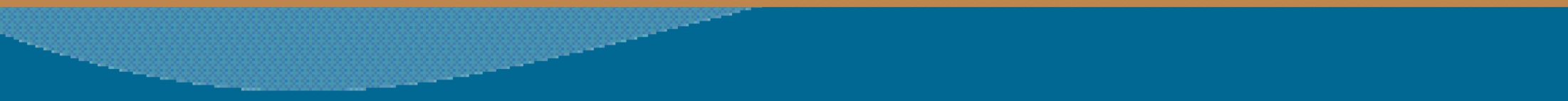 7/15/2014
14
Integrated Treatment
Core Principles of Integrated Treatment: 

Assumption that COD’s are prevalent; considered in screening, assessment, treatment & aftercare

Both disorders are considered primary

Provider empathy, respect, and belief in capacity for recovery is essential
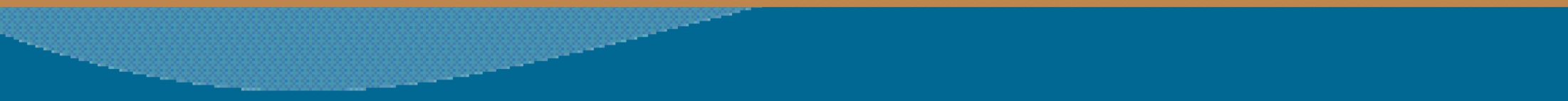 7/15/2014
15
Integrated Treatment
Treatment approaches: 
Sequential=addressing the most serious illness first. 
Parallel=treating simultaneously in separate systems 
Integrated=use of interventions helpful for both
What works 
Including integrated approaches in RSAT programs
Making client referrals to other MH services
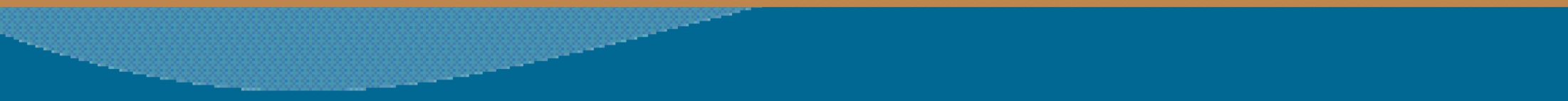 7/15/2014
16
[Speaker Notes: Trainer: The problem with sequential treatment approaches is that it is unrealistic to expect clients to arrive at a point when one treatment should end and the other begins. Also, inherently, substance abuse providers felt the addiction was more serious while mental health providers viewed the mental disorder as primary. 

The problem with the parallel approach is that coordination between substance abuse and mental health providers is dependent on individual relationships between providers and program staff, and is dependent on referrals and partnerships among providers.]
Modified Therapeutic Community
Modifications to traditional TC model continued: 
incorporates increased flexibility 
shorter duration of activities, less confrontation
increased emphasis on orientation and instruction 
fewer sanctions 
more affirmation for achievements 
greater sensitivity to  diverse needs of the clients.
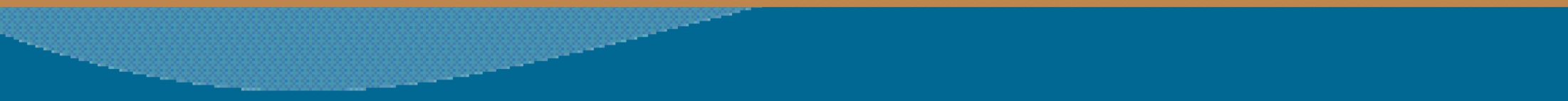 7/15/2014
17
Selecting an Intervention Strategy
Examples of effective treatment models for COD: 

Cognitive Behavioral Therapy
Medication-assisted treatment/med management
Motivational Strategies
Illness Management and Recovery
Housing Frist and Supported Employment
 Integrated Trauma and Addiction CBT 
Peer Support
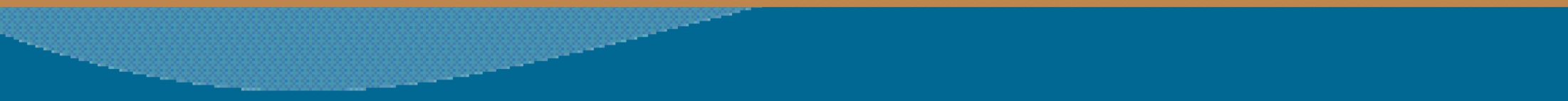 7/15/2014
18
[Speaker Notes: Trainer: There are a number of approaches that are effective for offenders with both substance use and mental health disorders. The premise of all of these strategies is to change motivation, attitudes, thinking, and behaviors. Many of the strategies can be paired together into a single treatment plan. In this training, we will provide a basic overview of the components of each strategy.]
Changes: DSM-5
Substance-Related and Addictive Disorders

 Trauma- and Stressor-Related Disorders 

Axis system and GAF no longer in use


Fact sheets these 3 points available on RSAT site along with this presentation
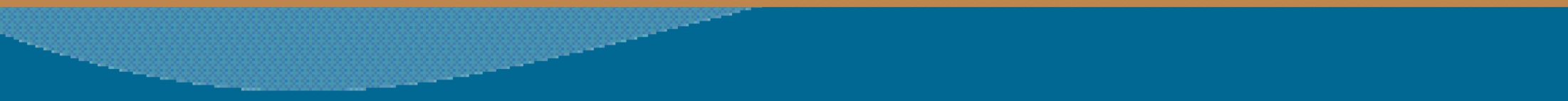 7/15/2014
19
[Speaker Notes: Trainer: At a minimum, federal guidelines requires inmates to receive the following services (Hills, Siegfried, and Ickowitz, 2004):
 
A mental health screening upon entry to an facility and follow up assessment within 14 
A mental health examination, including evaluating risk of suicide
Information within 24 hours of arrival about the types of mental health services available and how to access them
A health appraisal within 7 days of arrival that includes taking a history of any prior mental health problems, hospitalizations, psychotropic medications, suicide attempts, and alcohol and other drug abuse
Stabilization of any symptoms and an intervention in the event of an acute psychiatric event or suicide attempt
Privacy and confidentiality with regard to diagnosis and treatment.]
Aftercare, Parity and the ACA
Cover mental health & substance abuse on par with medical services
Preventive care includes screening & brief intervention for substance use 
Also smoking cessation & screenings for mental health
Medicaid expansion states will cover most uninsured re-entering offenders
All plans cover children of insured till their 27th birthday
Pre-release enrollment at release is possible
Subsidies to offset premium cost for those eligible for exchange plans 
Re-entering offenders can enroll anytime 60 days post – release
Exemption from penalty for not having insurance if you’ve been in custody
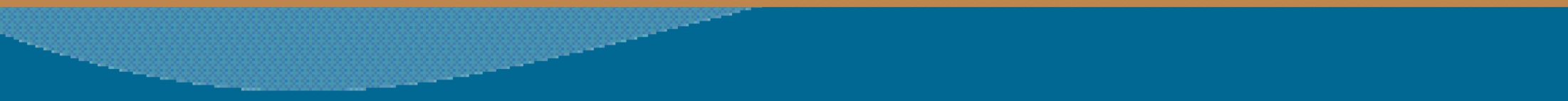 7/15/2014
20
[Speaker Notes: Trainer: At a minimum, federal guidelines requires inmates to receive the following services (Hills, Siegfried, and Ickowitz, 2004):
 
A mental health screening upon entry to an facility and follow up assessment within 14 
A mental health examination, including evaluating risk of suicide
Information within 24 hours of arrival about the types of mental health services available and how to access them
A health appraisal within 7 days of arrival that includes taking a history of any prior mental health problems, hospitalizations, psychotropic medications, suicide attempts, and alcohol and other drug abuse
Stabilization of any symptoms and an intervention in the event of an acute psychiatric event or suicide attempt
Privacy and confidentiality with regard to diagnosis and treatment.]
Preparing the Workforce
What are your training and TA needs?




Resource: Peters, R.H., Bartoi, M.G., & Sherman, P.B. (2008). Screening and assessment of co-occurring disorders in the justice system. Delmar, NY: GAINS Center. http://gainscenter.samhsa.gov/pdfs/disorders/ScreeningAndAssessment.pdf
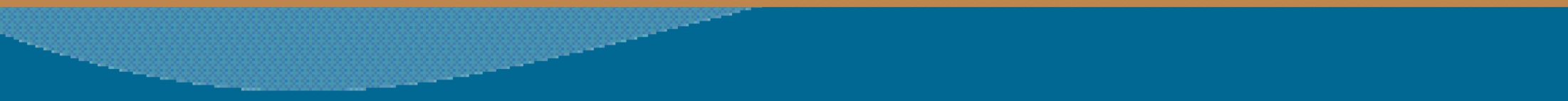 7/15/2014
21